Management Information Systems: Managing the Digital Firm
Fifteenth edition
Chapter 5
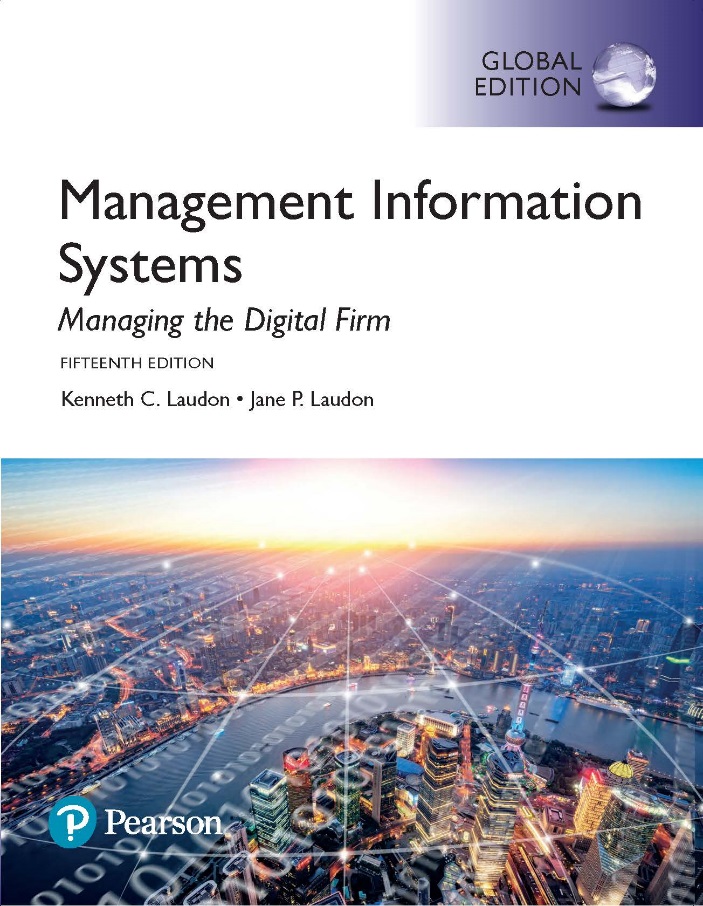 IT Infrastructure and Emerging Technologies
Learning Objectives
5-1 What is IT infrastructure, and what are the stages and drivers of IT infrastructure evolution?
5-2 What are the components of IT infrastructure?
5-3 What are the current trends in computer hardware platforms? 
5-4 What are the current computer software platforms and trends?
5-5 What are the challenges of managing IT infrastructure and management solutions?
[Speaker Notes: Are students familiar with any of the trends in hardware or software platforms? Do they see the iPhone/iPad for instance as a device, a computing platform, or a just a telephone? They might be familiar with developments such as Facebook’s Application platform, where developers can design games and activities for use within Facebook itself. Also recall that cloud computing has been mentioned in earlier chapters, so students should be able to point to that as a contemporary hardware platform trend.]
Video Cases
Case 1: Rockwell Automation Fuels the Oil and Gas Industry with the Internet of Things (IoT)
Case 2: ESPN.com: The Future of Sports Broadcasting in the Cloud
Case 3: Netflix: Building a Business in the Cloud
EasyJet Flies High with Cloud Computing (1 of 2)
Problem
Costly, unwieldy IT infrastructure
Low-cost provider
Highly competitive industry
Solutions  
Make IT infrastructure investments
Create new services and business processes
Microsoft Azure cloud computing services
Provide online seat selection service
EasyJet Flies High with Cloud Computing (2 of 2)
EasyJet uses Microsoft’s Azure cloud to provide a low-cost solution for integrating new services
Demonstrates IT’s importance in running a business today
Illustrates the ability of IT systems to support providing new services to remain competitive
Defining IT Infrastructure
Set of physical devices and software required to operate an enterprise
Set of firm-wide services including:
Computing platforms providing computing services
Physical facilities management services
IT management, education, and other services
“Service platform” perspective
More accurate view of value of investments
[Speaker Notes: The “service platform” perspective refers to analyzing the actual services enabled by new technology tools. For example, a new PC might save an employee one hour per day in wait time for information, dramatically increasing his or her value to the firm.]
Figure 5.1: Connection Between the Firm, IT Infrastructure, and Business Capabilities
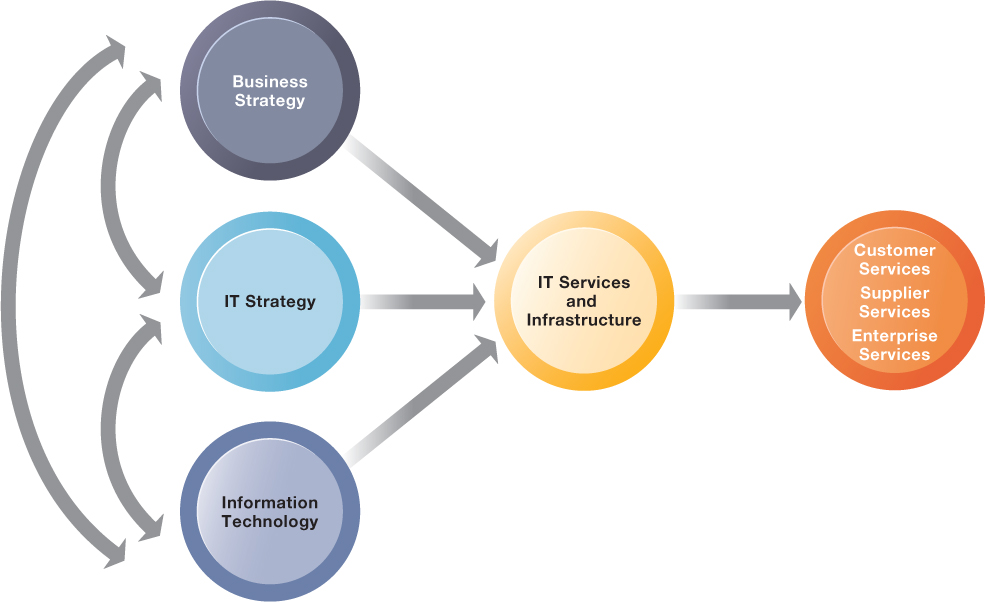 [Speaker Notes: Figure 5.1, Page 168.

The services a firm is capable of providing to its customers, suppliers, and employees are a direct function of its IT infrastructure. Ideally, this infrastructure should support the firm’s business and information systems strategy. New information technologies have a powerful impact on business and IT strategies as well as the services that can be provided to customers.

The point of this slide is to illustrate the centrality of IT infrastructure and services to the achievement of firm success. Ultimately, what the firm delivers to customers, its quality, is a direct function of the power of its infrastructure. For instance, Amazon is routinely sited as the most popular online shopping site and receives high praise from customers for the quality of its service and speed of execution. There is a reason for this: Amazon has one of the world’s largest computing infrastructures numbering several hundred thousand processors to provide these services.]
Evolution of IT Infrastructure
General-purpose mainframe and minicomputer era: 1959 to present
Personal computer era: 1981 to present
Client/server era: 1983 to present
Enterprise computing era: 1992 to present
Cloud and mobile computing: 2000 to present
[Speaker Notes: Students may be unfamiliar with the concept of mainframe computers. Explain the difference in size (much larger) and computing capacity (much smaller) from today’s computers to give them a sense of perspective regarding how far the computing industry has gone in 60 years. However, modern-day mainframes (IBM z-Series), are extremely powerful servers used for large Fortune 1000 enterprise networks and corporate websites. The mainframe is not dead, in other words, and still represents a large revenue stream for IBM. 

Examples of the use of cloud computing are Google Apps, Google’s suite of software applications that rivals Microsoft’s Office applications at a fraction of the cost, and Salesforce.com’s CRM management software, delivered over the Internet. Most large Fortune 500 firms have some applications that run in the cloud. Most of these same corporations do not put their strategic or critical systems on the cloud just yet because of lingering concerns about reliability and security.]
Figure 5.2: Stages in IT Infrastructure Evolution (1 of 2)
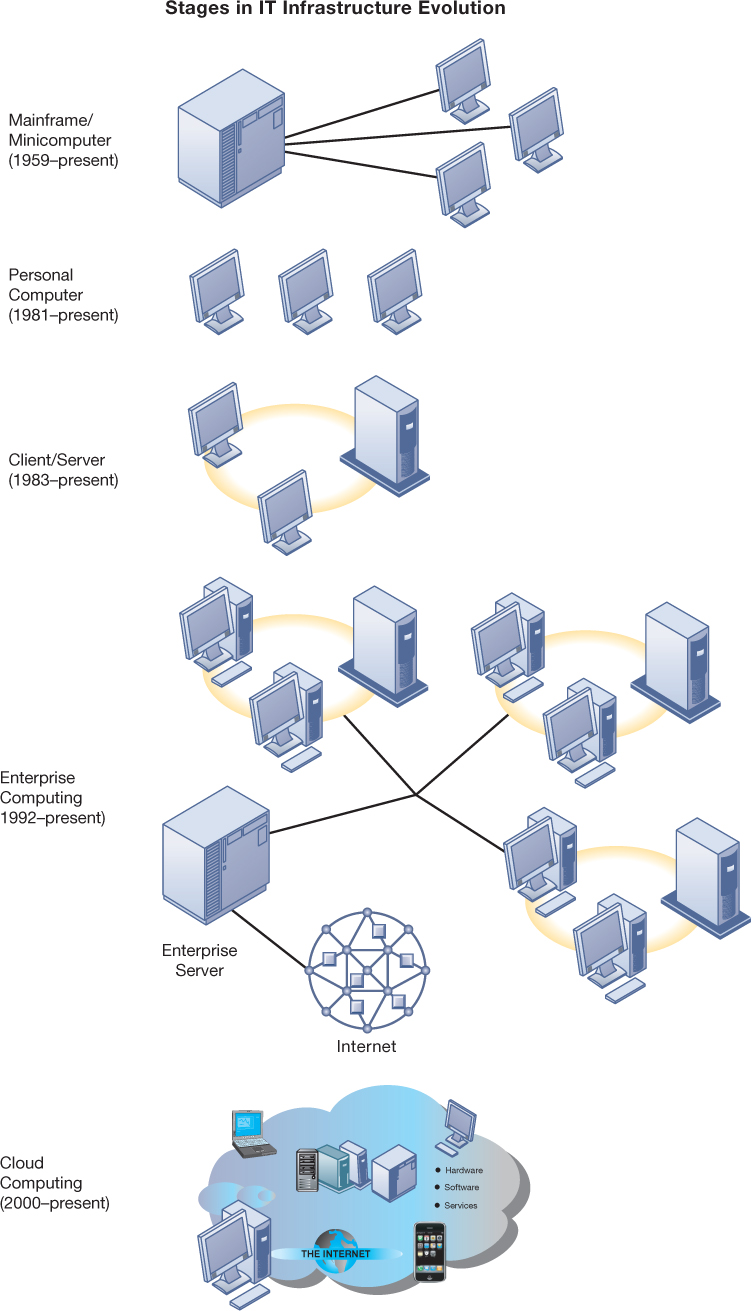 [Speaker Notes: Figure 5.2, Page 170.

Illustrated here are the typical computing configurations characterizing each of the five eras of IT infrastructure evolution.

This slide shows the portion of Figure 5-2 that illustrates the first three eras of IT infrastructure evolution discussed in the previous slide. Explain so students understand that the yellow ring connecting the machines in the client-server graphic represents a local area network. Personal computers were stand-alone systems prior to the development of local area networks.]
Figure 5.2: Stages in IT Infrastructure Evolution (2 of 2)
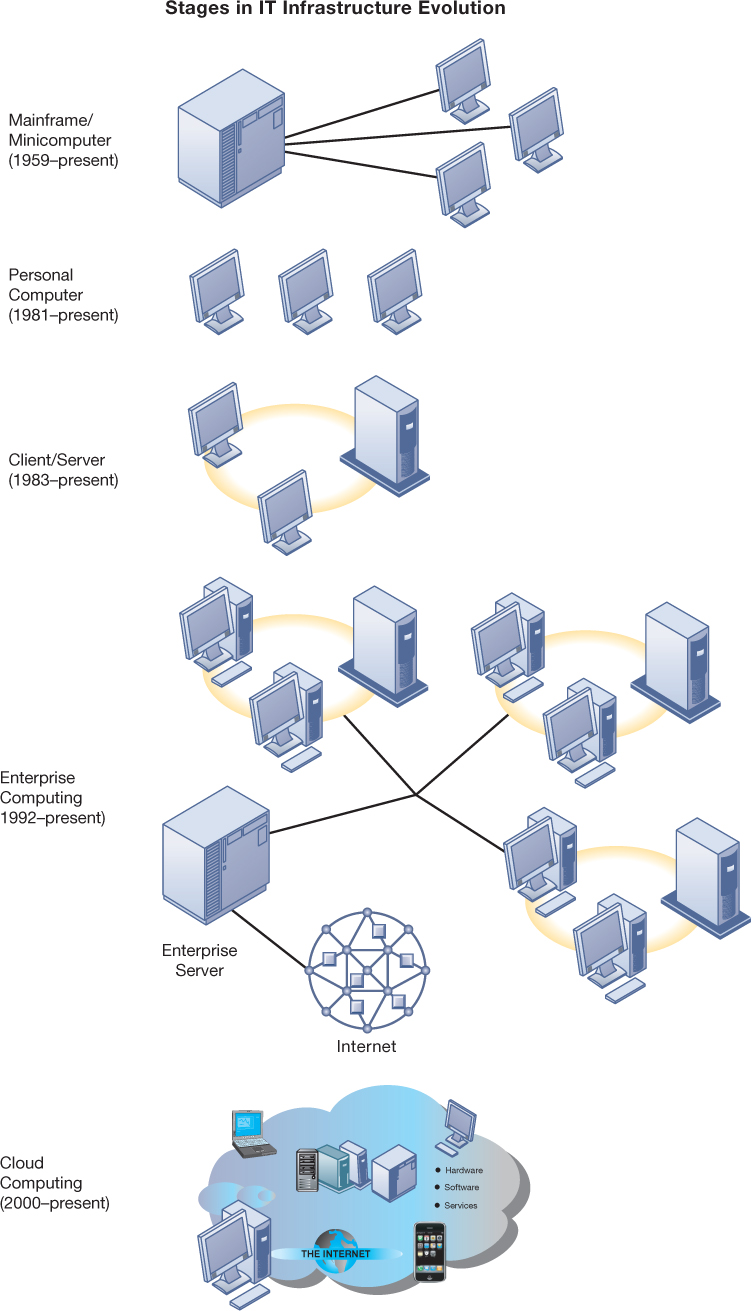 [Speaker Notes: Figure 5.2, Page 170.

This slide shows the portion of Figure 5-2 that illustrates the last two eras of IT infrastructure evolution discussed two slides previously. The enterprise Internet graphic represents several individual networks linked together into an enterprise-wide network. The cloud computing graph represents several types of technology that are capable of connecting to the Internet and accessing applications and services through a cloud. There is a Learning Track on the stages of IT infrastructure evolution.]
Figure 5.3: A Multitiered (N-Tier) Client/Server Network
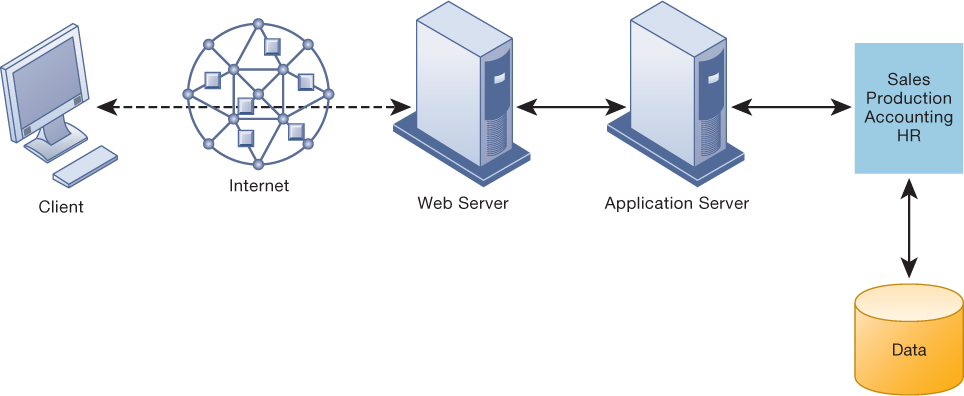 [Speaker Notes: Figure 5.3, Page 172.
In a multitiered client/server network, client requests for service are handled by different levels of servers.

Explain that the distribution of computing power across smaller, less expensive machines enabled by client/server computing is in part responsible for the drastic increase in computing power and applications throughout the firm. Prior to small, less expensive server computers, computing power had to purchased in large blocks at great expense. With client/server computing, you can grow your firm’s inventory of computers gradually, over time, to meet current demand.]
Technology Drivers of Infrastructure Evolution (1 of 2)
Moore’s law and microprocessing power
Computing power doubles every 2 years
Nanotechnology 
Law of Mass Digital Storage
The amount of data being stored each year doubles
Metcalfe’s Law and network economics
Value or power of a network grows exponentially as a function of the number of network members.
[Speaker Notes: Variants of Moore’s Law include: the number of transistors on a chip doubles ever 18 months; computing power doubles every 18 months; and the price of computing falls by half every 18 months. Explain to students that even now, this trend is likely to continue, with transistors reaching the sizes of viruses, the smallest form of life.

Ask students to explain the implications of Metcalfe’s law to social networks, such as Facebook and MySpace. Do they agree that the more members are using the site, the value of being a member and the usefulness of the site grows? Do people make “new friends” on a social site or hang out with their existing friends mostly?]
Technology Drivers of Infrastructure Evolution (2 of 2)
Declining communication costs and the Internet
Exponential growth in size of the Internet
Standards and network effects
Technology standards
Specifications that establish the compatibility of products and the ability to communicate in a network
Unleash powerful economies of scale and result in price declines
[Speaker Notes: Are students aware of any friends or family that do not have Internet access? You might ask them to remember “life before the Internet”, if possible, to underscore the magnitude of how far communication and computing has come over time. You might ask students to guess how fast (slow) were the telephone modems used by most Internet users in 1990s. Fifty-six kbps was the fastest telephone modem which is about 1/20th of a megabit per second. Most cable Internet to the home today is running at 2 to 4 mbps, forty to fifty times faster than telephone modems. 

What might today’s enterprise infrastructure and Internet have been like without widespread and universal standards, such as Windows, Microsoft Office, Unix, and Ethernet? (Greatly decreased efficiency and confusion, inability to develop innovative products everyone can use based on a single standard, etc.)]
Figure 5.4: Moore’s Law and Microprocessor Performance
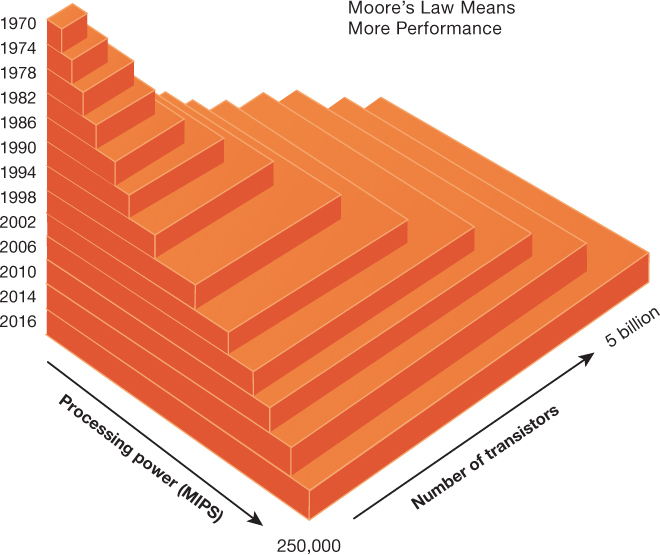 [Speaker Notes: Figure 5.4, Page 174.
Packing more than 5 billion transistors into a tiny microprocessor has exponentially increased processing power. Processing power has increased to more than 250,000 MIPS (about 2.6 billion instructions per second).

At what point, if any, do students believe that the doubling trend of Moore’s Law might come to an end? Ask them to speculate and give reasons for their answers.]
Figure 5.5: Falling Cost of Chips
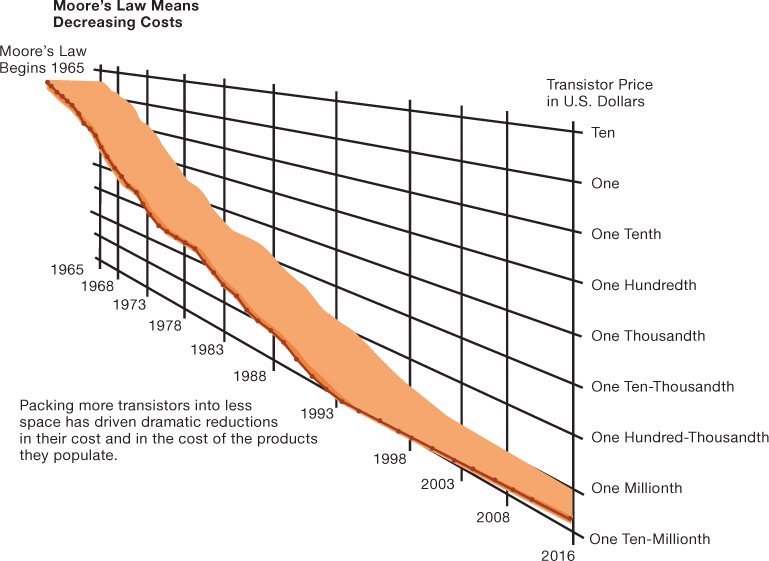 [Speaker Notes: Figure 5.5, Page 174.
Packing more transistors into less space has driven dramatic reductions in their cost and in the cost of the products they populate.

What do students think the implications of such drastically reduced costs of computer chips might be in the future? Explain the connection to concepts such as the digital divide and cloud computing.]
Figure: Nanotubes
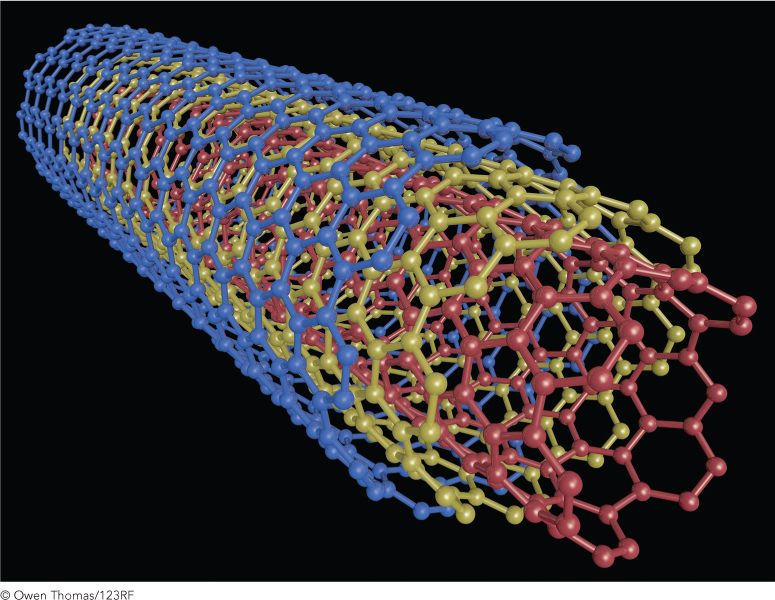 [Speaker Notes: Figure, Page 175.
Nanotubes are tiny tubes about 10,000 times thinner than a human hair. They consist of rolled-up sheets of carbon hexagons and have potential use as minuscule wires or in ultrasmall electronic devices and are very powerful conductors of electrical current.

Nanotechnology is used to create transistors of the tiny size previously mentioned. Can students describe any other applications of this type of technology (for example, medical)?]
Figure 5.6: The Amount of Storage Per Dollar Rises Exponentially, 1950–2016
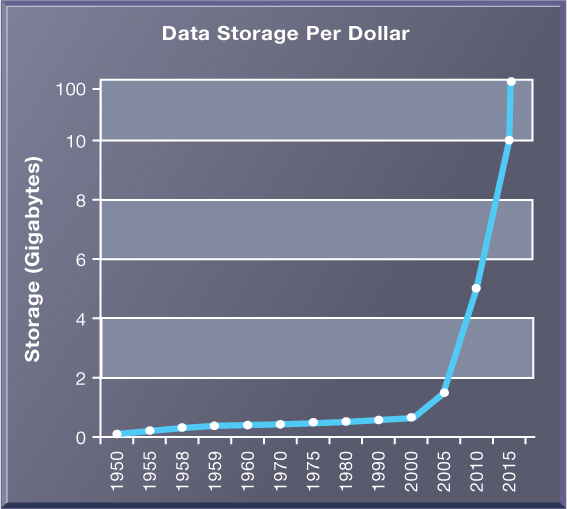 [Speaker Notes: Figure 5.6, Page 176.
Cloud storage services like Google Drive provide 100 gigabytes of storage for $1.99 per month.

Explain the importance of the exponential growth in hard drive capacity, which is that the world is producing an increasing amount of digital information requiring storage each year as well. Fortunately, the cost of storing that information is decreasing at an even quicker rate. Explain that this figure displays the number of kilobytes of data that can be stored with one dollar. Point out that the Y-axis is greatly compressed to display the doubling effect, and that if it weren’t, the increase from year to year would become increasingly enormous.]
Figure 5.7: Exponential Declines in Internet Communications Costs
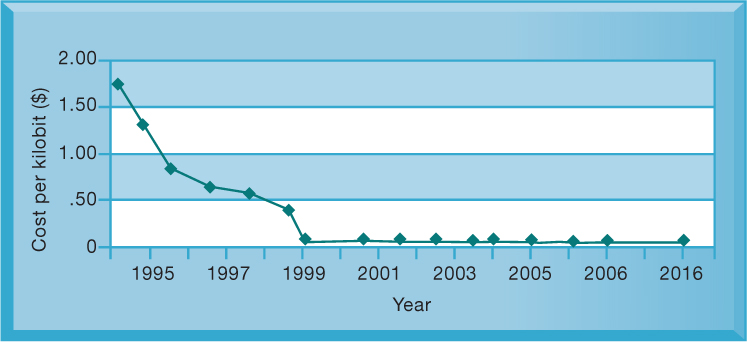 [Speaker Notes: Figure 5.7, Page 177.
Verizon FiOS (fiber to the home) delivers 1 kilobit of data for a retail price less than 2 thousandths of a penny.

Emphasize to students how close the communication cost per kilobit has come to an infinitesimal number (nearly 0) since 1995. What implications does this have for the number of people using the Internet? You could once again relate this to the digital divide and emphasize that even now a significant portion of the world lacks access to the Internet and other services, though it has more to do with reasons of insufficient infrastructure than Internet communication costs. One implication: it costs no more to move a gigabyte from New York to San Francisco than it does to move the same amount of information from the top of a building to the basement. This means that data no longer needs to be located “close by” the user.]
What Are the Components of IT Infrastructure?
Computer hardware platforms 
Operating system platforms
Enterprise software applications
Data management and storage
Networking/telecommunications platforms
Internet platforms
Consulting system integration services
[Speaker Notes: The upcoming slides will go over each component in more detail.]
Figure 5.8: The IT Infrastructure Ecosystem
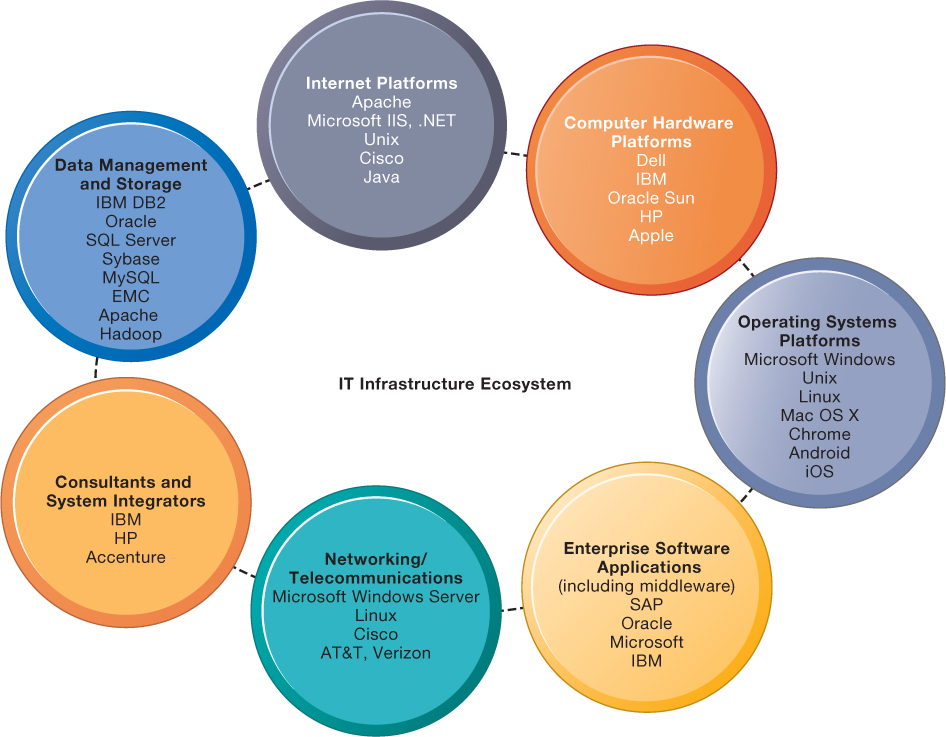 [Speaker Notes: Figure 5.8, Page 178.
There are seven major components that must be coordinated to provide the firm with a coherent IT infrastructure. Listed here are major technologies and suppliers for each component.

Ask students to take a look at the example companies that appear under each heading. What companies appear repeatedly? How many items are unfamiliar?]
Computer Hardware Platforms
Client machines
Desktop PCs, laptops
Mobile computing: smartphones, tablets
Desktop chips vs. mobile chips
Servers 
Mainframes
IBM mainframe
Digital workhorse for banking and telecommunications networks
[Speaker Notes: To give students an idea of the size of the market for computer hardware, in 2014, firms worldwide will spend $669 billion on computer hardware, from mainframes to tablets and smartphones.]
Operating System Platforms
Corporate servers
Windows Server
Unix
Linux
Client level
Microsoft Windows
Android, iOS, Windows 10 (mobile/multitouch)
Google’s Chrome OS (cloud computing )
[Speaker Notes: Emphasize Microsoft’s traditional dominance in operating systems and explain that it is the most important reason for their success to date. Today, the proliferation of operating systems for smartphones and tablet computers (mostly iOS and Android) are mounting a challenge to Microsoft’s dominance which depends heavily on the continued existence of personal computers.]
Enterprise Software Applications
In 2016, firms spend $321 billion on software for enterprise applications
Largest providers: SAP and Oracle
Middleware providers: IBM, Oracle
[Speaker Notes: The market for enterprise software applications is approximately $250 billion dollars. These applications are considered to be part of IT infrastructure. Traditionally, large firms were the most prominent users of enterprise software, but firms such as Microsoft are trying to move into the untapped market of small- and medium-size businesses that might benefit from less expansive versions of the same software.]
Data Management and Storage
Database software providers
IBM (DB2)
Oracle
Microsoft (SQL Server)
Sybase (Adaptive Server Enterprise), 
MySQL
Apache Hadoop
Physical data storage for large-scale systems 
EMC Corporation
[Speaker Notes: Remind students that the amount of new information in the world is doubling every three years, driving the need for more efficient data management and storage.]
Networking/Telecommunications Platforms
Network operating systems
Windows Server, Linux, Unix
Network hardware providers 
Cisco, Juniper Networks
Telecommunication services
Telecommunications, cable, telephone company charges for voice lines and Internet access
AT&T, Verizon
[Speaker Notes: Companies worldwide are expected to spend $1.65 trillion for telecommunications services in 2014.]
Internet Platforms
Hardware, software, management services to support company websites, intranets
Web-hosting services
Routers
Cabling or wireless equipment
Internet hardware server market 
IBM, Dell, Oracle, HP
Web development tools/suites
Microsoft (Visual Studio and .NET), Oracle-Sun (Java), Adobe
[Speaker Notes: Internet platforms are yet another area where Microsoft is featured prominently. Students at this point should be able to appreciate the sheer size of the company. The trend since the late 1990s has been to reduce the number of servers by increasing their size and power. Dell, HP/Compaq, and IBM have been the beneficiaries of this trend. Multi-core processors and blade servers are two ways in which server power can be radically increased without increasing the footprint or the power requirements.]
Consulting and System Integration Services
Even large firms do not have resources for full range of support for new, complex infrastructure
Leading consulting firms: Accenture, IBM Global Services, HP, Infosys, Wipro Technologies
Software integration: ensuring new infrastructure works with legacy systems
Legacy systems: older TPS created for mainframes that would be too costly to replace or redesign
[Speaker Notes: Implementing new infrastructure requires significant changes in business processes and procedures, training and education, and software integration. This is a task that firms struggle to achieve on their own, which drives the need for these services. The MIS course provides students with an excellent background to be a business systems consultant. Most business consulting today involves developing business processes and supporting systems. You might visit a job/career site in class to review the kinds of jobs available to students with IS or MIS majors. One recent report (2010) found that MIS majors were the most satisfied group of college graduates because their education led directly to a job! The survey, which was conducted by PayScale.com and reported in the Wall Street Journal October 12, 2010, found 54 percent of MIS majors were very satisfied with their majors. Psychology majors at 26 percent were the least satisfied.]
What Are the Current Trends in Computer Hardware Platforms? (1 of 4)
The mobile digital platform
Smartphones 
Netbooks 
Tablet computers
Digital e-book readers (Kindle)
Wearable devices
Consumerization of IT and BYOD (bring your own device)
Forces businesses and IT departments to rethink how IT equipment and services are acquired and managed
[Speaker Notes: Business computing is increasingly moving from PCs and desktops to mobile devices, and managers are increasingly using these to coordinate work and communicate with employees. Students may think the smartphone they own is just a phone, or music player, but for businesses it is becoming an important management tool. Ask students for examples of how they are using smartphones in their business or work. 

In the past, IT departments in large firms dictated to their employees what kinds of devices they could use, both on site and off site while traveling. Increasingly, employees are telling the IT department what tools they want to use, and demanding that IT support these tools.]
Interactive Session: Technology: Wearable Computers Change How We Work
Class discussion
Wearables have the potential to change the way organizations and workers conduct business. Discuss the implications of this statement.
How would a business process such as ordering a product for a customer in the field be changed if the salesperson was wearing a smartwatch equipped with Salesforce software?
What management, organization, and technology issues would have to be addressed if a company was thinking of equipping its workers with a wearable computing device?
What kinds of businesses are most likely to benefit from wearable computers? Select a business and describe how a wearable computing device could help that business improve operations or decision making.
What Are the Current Trends in Computer Hardware Platforms? (2 of 4)
Quantum computing
Uses quantum physics to represent and operate on data
Dramatic increases in computing speed
Virtualization
Allows single physical resource to act as multiple resources (i.e., run multiple instances of OS)
Reduces hardware and power expenditures
Facilitates hardware centralization
Software-defined storage (SDS)
[Speaker Notes: Quantum computing is in its infancy but has the potential to revolutionize computing speeds and power. Virtualization allows organizations to optimize their use of resources in new ways, and also to take advantage of spare computing power by allowing a single resource to act as multiple resources.]
What Are the Current Trends in Computer Hardware Platforms? (3 of 4)
Cloud computing
On-demand computing services obtained over network 
Infrastructure as a service (IaaS)
Software as a service (SaaS)
Platform as a service (PaaS)
Cloud can be public or private
Allows companies to minimize IT investments
Drawbacks: Concerns of security, reliability
Hybrid cloud computing model
[Speaker Notes: Explain that on-demand or utility computing describes a payment structure in which use is dependent upon actual time or power used. Cloud computing refers to a platform—networked access to remote services. Cloud computing allows organizations to avoid the expenses of maintaining their own hardware and software, relying on the cloud instead. Ask students if they have used Google Apps or other forms of cloud computing. Are there any other concerns they might have over transferring computing resources to a shared “cloud”? Have they read about Amazon Web Services going down and offline for short periods of time?]
Figure 5.9: Cloud Computing Platform
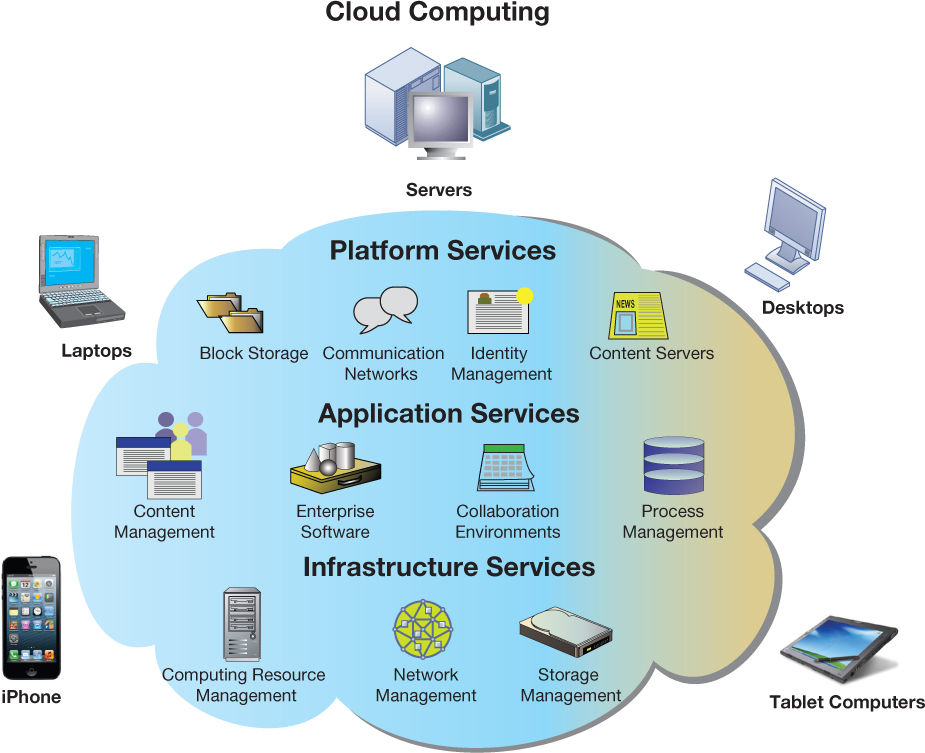 [Speaker Notes: Figure 5.9, Page 186.
In cloud computing, hardware and software capabilities are a pool of virtualized resources provided over a network, often the Internet. Businesses and employees have access to applications and IT infrastructure anywhere, at any time, and on any device.

Ask students to take a look at the example companies that appear under each heading. What companies appear repeatedly? How many items are unfamiliar?]
Figure 5.10: Amazon Web Services
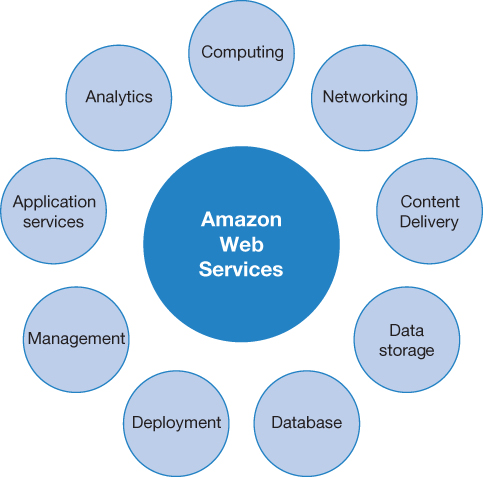 [Speaker Notes: Figure 5.10, Page 187.
Amazon Web Services (AWS) is a collection of web services that Amazon provides to users of its cloud platform. AWS is the largest provider of cloud computing services In the United States.]
Interactive Session: Organizations: Glory Finds Solutions in the Cloud
Class discussion
Why did Glory choose a cloud solution as opposed to modernizing the systems it had?
Why was it necessary to hire a systems integrator firm?
What were the main organizational change requirements for implementing the new cloud platform?
Why did management choose a regional rollout strategy? Why in the UK?
What Are the Current Trends in Computer Hardware Platforms? (4 of 4)
Green computing (Green IT)
Practices and technologies for manufacturing, using, disposing of computing and networking hardware
Reducing power consumption a high priority
Data centers
High performance, power-saving processors
Multicore processors
Power-efficient microprocessors
[Speaker Notes: Data centers will use approximately 2% of all U.S. electrical power. Cutting power consumption in data centers has become both a serious business and environmental challenge. Ask students what forms of green computing they have noticed. Answers may range from more publicized local management of electronic equipment disposal and recycling to the use of solar chargers, and so on. Another driver in minimizing the power consumption of computer processors is the proliferation of handheld devices; to reduce heat in the devices as well as lengthen time between battery charges.]
What Are the Current Computer Software Platforms and  Trends? (1 of 3)
Linux and open-source software 
Produced by community of programmers
Examples: Apache web server, Mozilla Firefox browser, OpenOffice
Linux
Software for the web: Java, HTML, and HTML5
Java Virtual Machine
Web browsers
HTML and HTML5
Ruby and Python
[Speaker Notes: Linux plays a major role in the administration of local area networks. Around 20% of the server operating system market is owned by Linux. Ask students to give reasons why an open-source operating system might be a better choice for network administrators than alternatives that are not open-source (such as Microsoft’s Windows server). 
Java is designed to run on any computing device by use of the Java Virtual Machine. This includes mobile devices such as smartphones. HTML is a markup/formatting tool that creates web pages that all browsers can interpret and display regardless of the type or manufacture of the computer being used.]
What Are the Current Computer Software Platforms and  Trends? (2 of 3)
Web services and service-oriented architecture
Web services 
XML: Extensible Markup Language
SOA: service-oriented architecture
Set of self-contained services that communicate with one another to create a working software application
Software developers reuse these services in other combinations to assemble other applications as needed
[Speaker Notes: Firms are collections of thousands of computer programs and systems built over many years. In general, these systems cannot “talk” with one another, and sharing information among them is very expensive. One way to get to work together is to build software links among them. This is the web services approach (see the next slide on service-oriented architecture). You can compare it to the web: any computer with a browser can access billions of web pages and draw down the information, or download PDF files that work on all computers that have a version of Adobe acrobat installed. In a business firm, you want a similar environment: any computer program can get data from any other computer program. Web services makes this possible. 

Ensure that students are able to explain the difference between XML and HTML (in other words, the additional features XML has compared to HTML). These include classifying, presenting, communicating, and storing data, as opposed to HTML being able to merely present data. These features also allow computers to manipulate documents written in XML automatically. Does this remind students of autonomic computing?

Emphasize that SOA is a method of developing infrastructure using web services with an eye toward creating applications that draw data from several underlying (usually older “legacy” programs). All programs are built or redesigned to provide certain information (services) to all other programs. With SOA, developers incorporate each individual service into an application that successfully meets the needs of the organization.]
Figure 5.11: How Dollar Rent A Car Uses Web Services
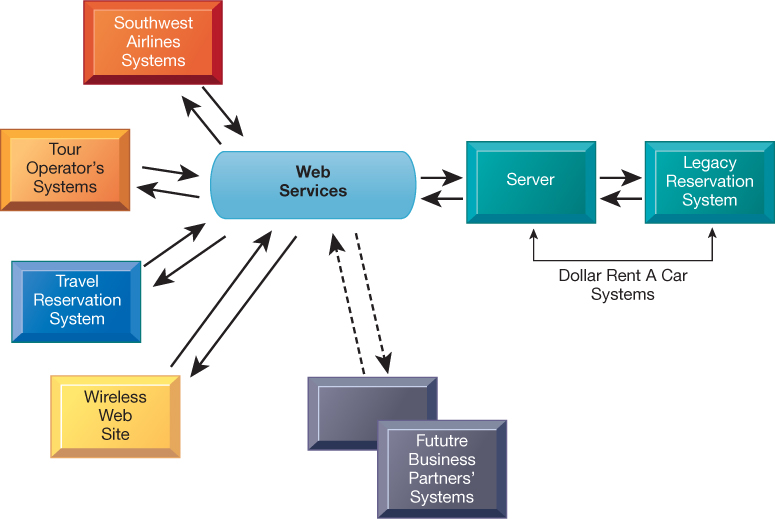 [Speaker Notes: Figure 5.11, Page 195.
Dollar Rent A Car uses web services to provide a standard intermediate layer of software to “talk” to other companies’ information systems. Dollar Rent A Car can use this set of web services to link to other companies’ information systems without having to build a separate link to each firm’s systems.

Emphasize that the task Dollar wants to complete (interacting with other companies’ information systems) is represented here as a collection of individual services, in keeping with the SOA model. Dollar wants to be able to quickly and easily share data with other companies—the series of services provided above are combined to accomplish that task.]
What Are the Current Computer Software Platforms and  Trends? (3 of 3)
Software outsourcing and cloud services
Software packages and enterprise software
Software outsourcing
Cloud-based software services and tools
Service Level Agreements (SLAs): formal agreement with service providers
Mashups and apps
[Speaker Notes: This slide discusses the trend in software outsourcing and in cloud software services. Remind students that internal sources for software refers to developing software fully in house. Most companies today purchase or lease software or outsource development. Why do students think that software outsourcing is growing quickly in popularity? How about offshore outsourcing (mostly to India and other English-speaking, developing countries)? Ask students what types of software they have used online. Note that service level agreements are formal contracts between customers and their service providers that define the specific responsibilities of the service provider and the service expected by the customer. These are important to establish communication between the two firms and to manage the project efficiently. 

In addition to the large enterprise software packages and services, some business tasks can be enabled through smaller programs or components that are combined to create a new function. The open-source movement, and the universal standards of Internet technologies, have created an environment in which software components can be created, used, and shared easily. Ask students which mashups and apps they have used. Have any students created any mashups or apps?]
Figure 5.12: Changing Sources of Firm Software
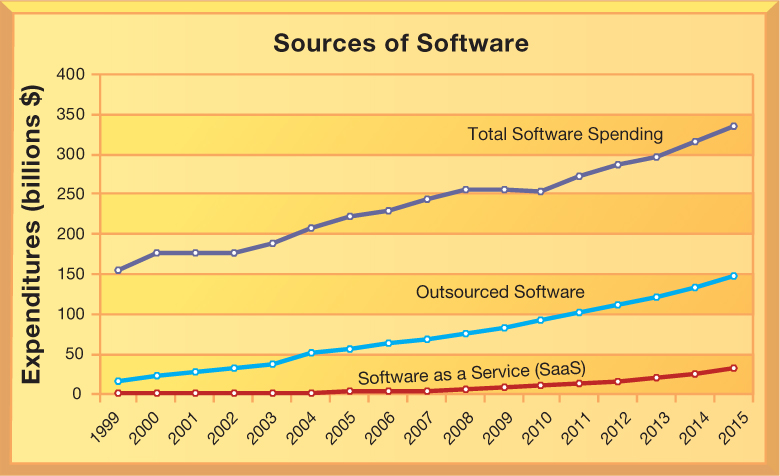 [Speaker Notes: Figure 5.12, Page 196
In 2015, U.S. firms spent and estimated $334 billion on software. About 44% of that originated outside the firm, provided by a variety of vendors. About 10% ($33 billion) was provided by SaaS vendors as an online cloud-based service.

Note the recent jump in SaaS spending within the last several years, and the pronounced rise in the last two or three years. What are the positives and negatives of acquiring software through the SaaS model? Positives: allows companies to focus on business issues rather than technology; for many companies, SaaS could cut costs. Negatives: SaaS increases the firm’s dependency on external suppliers. What happens if your supplier of SaaS services goes into bankruptcy? What is your backup plan?]
Dealing with Platform and Infrastructure Change
As firms shrink or grow, IT needs to be flexible and scalable
Scalability 
Ability to expand to serve larger number of users
For mobile computing and cloud computing 
New policies and procedures for managing these new platforms
Contractual agreements with firms running clouds and distributing software required
[Speaker Notes: How can IT be flexible and still make long-term investments in hardware and software? SaaS may solve some problems, but ask students to envision some of the pitfalls of working with an external hardware or software vendor such as Google or Salesforce.com. What are some nightmare scenarios that companies must guard against? For instance, the vendor fails to make critical applications available when needed, poor customer service, and so on, or the vendor fails to upgrade equipment in order to save investment monies.]
Management and Governance
Who controls IT infrastructure?
How should IT department be organized?
Centralized
Central IT department makes decisions
Decentralized
Business unit IT departments make own decisions
How are costs allocated between divisions, departments?
[Speaker Notes: What are the ramifications of poor IT governance at a firm? For example, if a company does not clearly define what departments have the responsibility to make their own IT decisions, what could be the consequences? Some potential consequences are data mismanagement, poor communication, and slower response times to crises.]
Making Wise Infrastructure Investments
Under-investment and over-investment can hamper firm performance
Rent-versus-buy
Cloud computing
Security requirements
Impact on business processes and workflow
Outsourcing
[Speaker Notes: What types of companies should opt to rent as opposed to buy software? Possibly, companies with seasonal employees or semi-annual workloads. What differences between the two can students point to?]
Total Cost of Ownership (TCO) Model
Analyzes direct and indirect costs
Hardware, software account for only about 20% of TCO
Other costs: Installation, training, support, maintenance, infrastructure, downtime, space, and energy
TCO can be reduced
Use of cloud services, greater centralization and standardization of hardware and software resources
[Speaker Notes: TCO is a way of quantifying some of the hidden costs of hardware. Ask students to make the connection between the TCO of handling software and hardware infrastructure internally as opposed to acquiring it from an outside vendor. Is this an additional incentive to outsource?]
Competitive Forces Model for IT Infrastructure Investment
Market demand for firm’s services
Firm’s business strategy
Firm’s IT strategy, infrastructure, and cost
Information technology assessment
Competitor firm services
Competitor firm IT infrastructure investments
[Speaker Notes: How great of an impact do competitors’ services and investments have on a firm’s IT services and infrastructure? Is it wise to rely on those factors alone to determine what kind of services your firm provides? For instance, your competitors may not be the industry’s best example of how to develop IT services. In fact, your entire industry might be technological laggards. In this case, it might be better to look at best practices in other industries which have a reputation for superior IT services and capabilities.]
Figure 5.13: Competitive Forces Model for IT Infrastructure
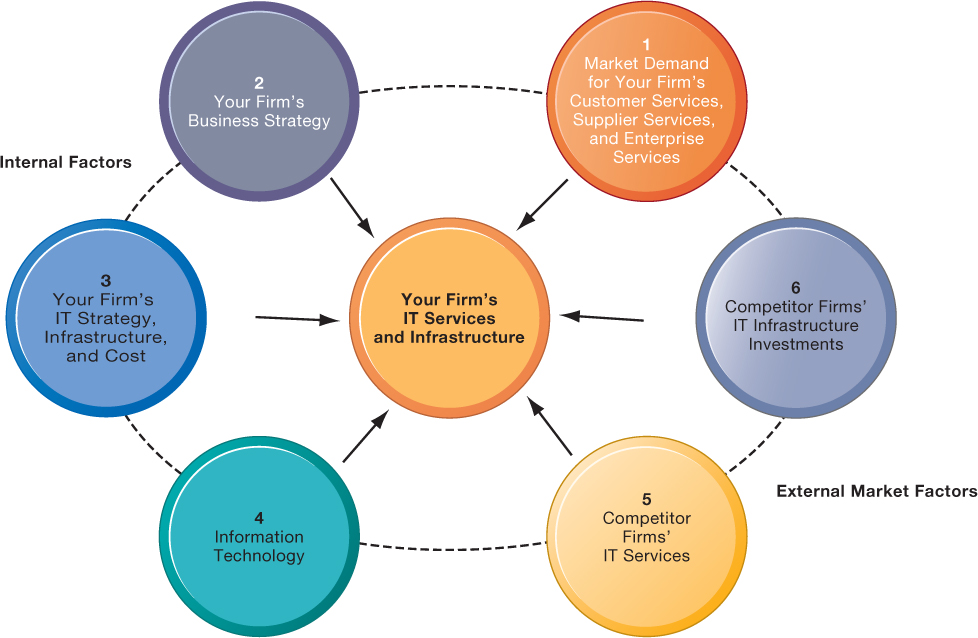 [Speaker Notes: Figure 5.13, Page 201.
There are six factors you can use to answer the question “How much should our firm spend on IT infrastructure?”

Ask students to explain how each item affects a firm’s IT services and infrastructure. Do they feel that any one of the six is especially important (or unimportant)? You can also use this diagram as a framework for understanding why some firms fail to develop a workable, powerful IT infrastructure.]